Легкая  атлетика – 
  королева  спорта
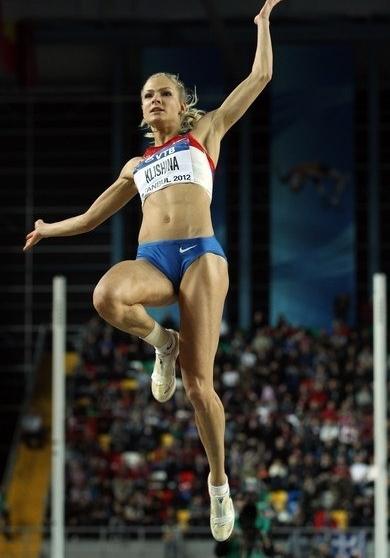 Учитель физкультуры 
МБОУ « Прогимназия №2»
г. Воронеж
Пуговичникова Р.М.
Легкая  атлетика
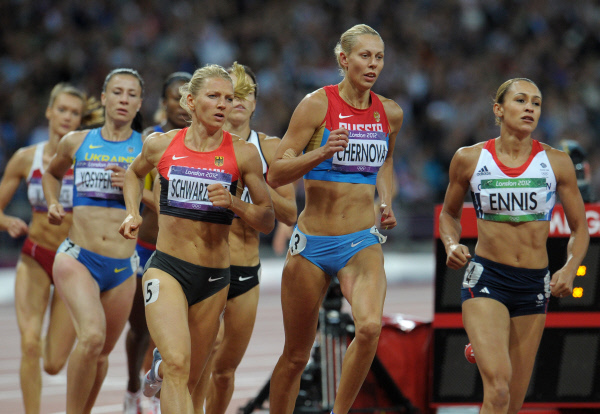 Легкая атлетика один из древнейших видов спорта, её любят и почитают в самых отдалённых уголках планеты.
Она по праву считается королевой спорта.
История
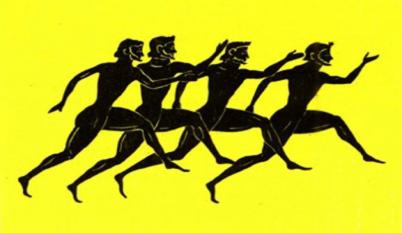 История легкой атлетики ведет свое начало
с соревнований в беге на Олимпийских играх
в древней Греции (776г.д н.эры). В программу соревнований входил лишь бег на 1 стадий (192м 27 см). Позднее были включены метание диска и копья.
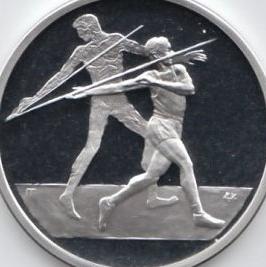 Виды  легкой  атлетики
Легкая атлетика - вид 
спорта, объединяющий 
такие дисциплины,
как  спортивная ходьба, различные виды бега, прыжки (в длину, высоту, 
тройным, с шестом), 
метания (диска, копья,
молота), толкание ядра и легкоатлетические
многоборья.
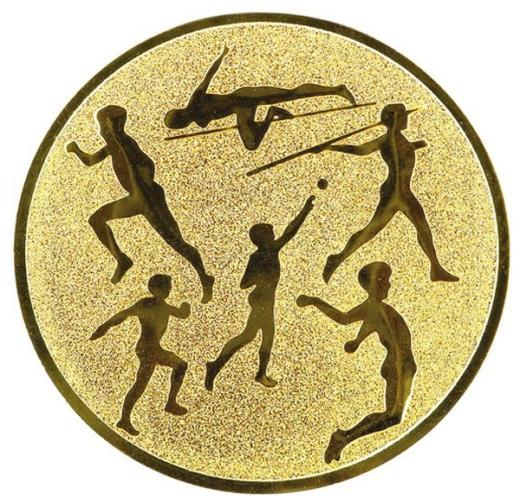 СПОРТИВНАЯ  ХОДЬБА
Ходьба - самый  распространенный
способ передвижения.
Соревнования по спортивной ходьбе
проводятся на стадионах и дорогах
на дистанции 3, 5, 10, 20 и 50км среди мужчин и женщин.
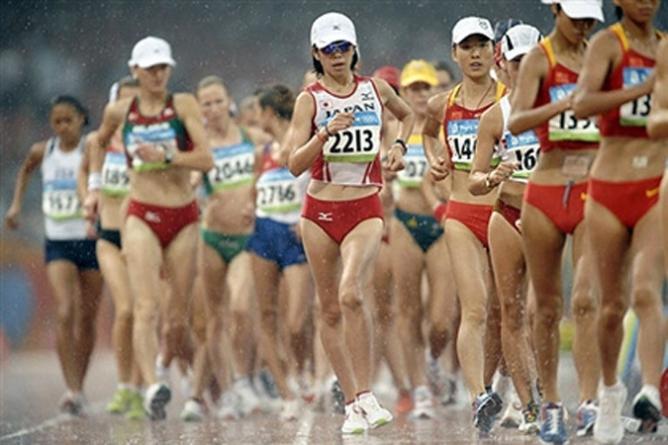 БЕГ
Беговые виды легкой атлетики  объединяют
следующие дисциплины:
спринт;
барьерный бег; бег с препятствиями;
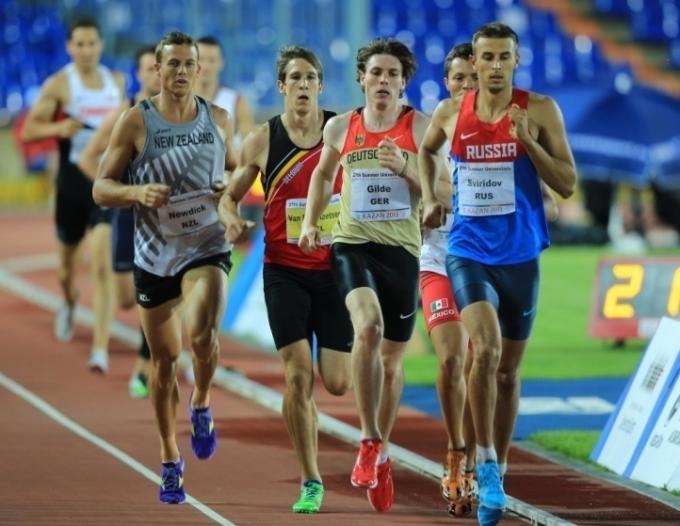 эстафетный бег; бег на средние, длинные дистанции и марафон.
БЕГ
спринтерский  БЕГ
Спринтерский бег является одной из самых популярных дисциплин соревнований по бегу и представляет собой дистанции от 60м до 400м. В программу Олимпийских игр включен бег на 100м, 200м и 400м,  как у мужчин так и у женщин.
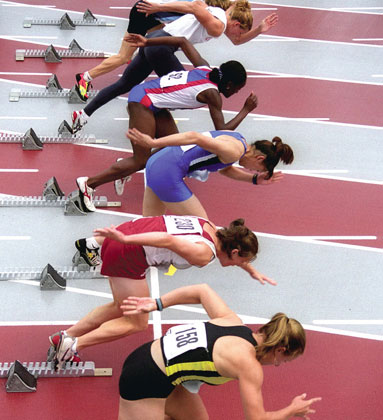 БЕГ
БЕГ  с  препятствиями
Бег с препятствиями или стипль-чез (3000м) - одна  из дисциплин легкой атлетики. Этот вид включен в список Олимпийских игр для мужчин с 1920г., а для женщин с 2008г.
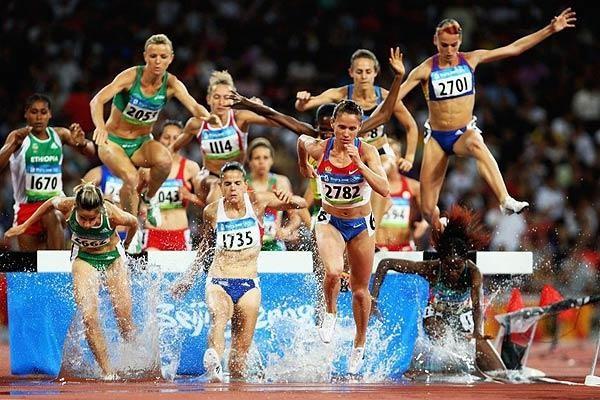 Стипль-чез включает следующие элементы: бег между препятствиями, преодоление препятствий и преодоление ямы с водой.
БЕГ
БЕГ  НА  средние  и  ДЛИННЫЕ  ДИСТАНЦИИ
Различают бег на длинные и средние дистанции. К бегу на средние дистанции относят  бег на 800м 
и 1500м, на длинные дистанции
от 3000 до 10 000 м.
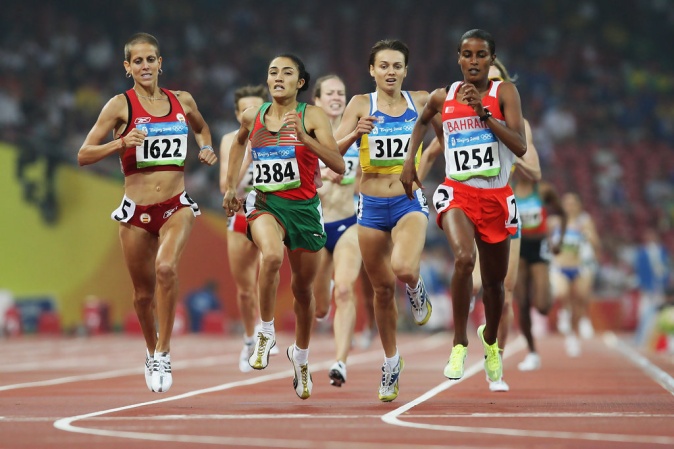 Спортсмены стартуют с высокого старта, эти виды 
включены в Олимпийские игры.
БЕГ
МАРАФОНСКИЙ БЕГ
Марафонский бег – это самая длинная дистанция. Протяженность этой дистанции - 42км  195м и проводится она на шоссе. По ходу дистанции 
установлены пункты питания для спортсменов.
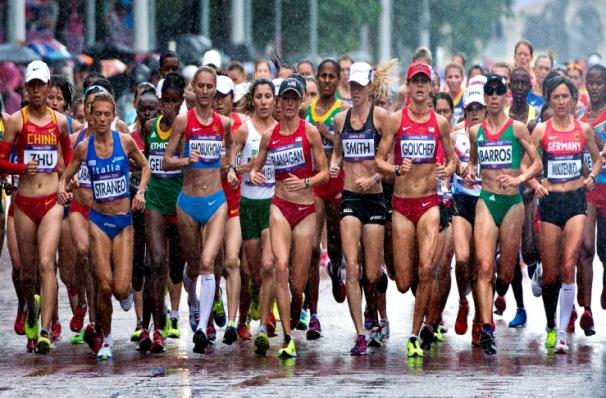 Название и дистанция связаны с легендой о
древнегреческом воине, который пробежал
без остановки из Марафона в Афины с вестью о победе
греков над персами.
БЕГ
ЭСТАФЕТНЫЙ БЕГ
Эстафетный бег - единственный вид  из легкоатлетической
группы,  носит командный характер, включает  в себя бег 4х100м  и 4х400м, как у мужчин так и у женщин.
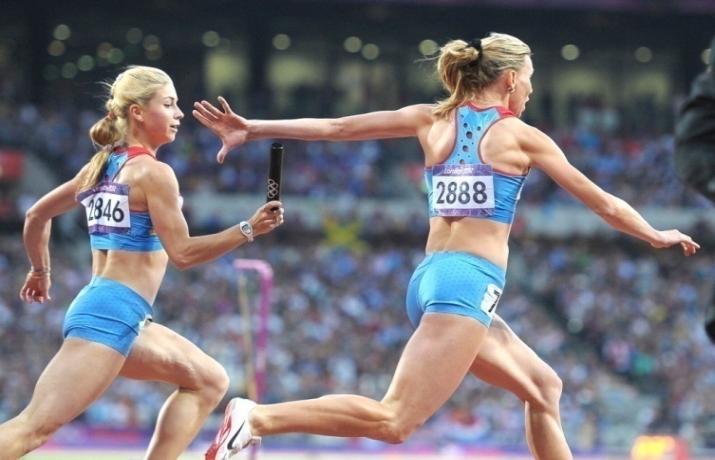 Принцип  бега – передача эстафетной палочки из рук одного бегуна в руки другого за короткое время.
БЕГ
КРОССОВЫЙ БЕГ
Кроссовый бег – это бег по пересеченной местности в лесной зоне или на открытом пространстве.
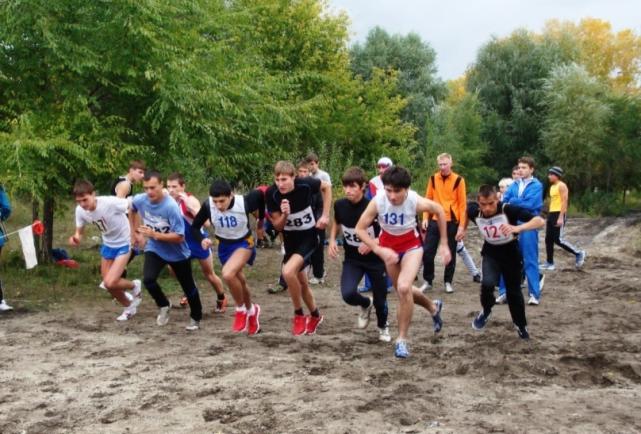 Длина трассы обычно составляет от 3 до 12 км.
Соревнования проводятся обычно осенью или зимой.
ПРЫЖКИ
Прыжки в легкой атлетики проводятся в длину, в длину  тройным, в высоту и в высоту с шестом.
В этих видах соревнуются как мужчины, так и женщины.
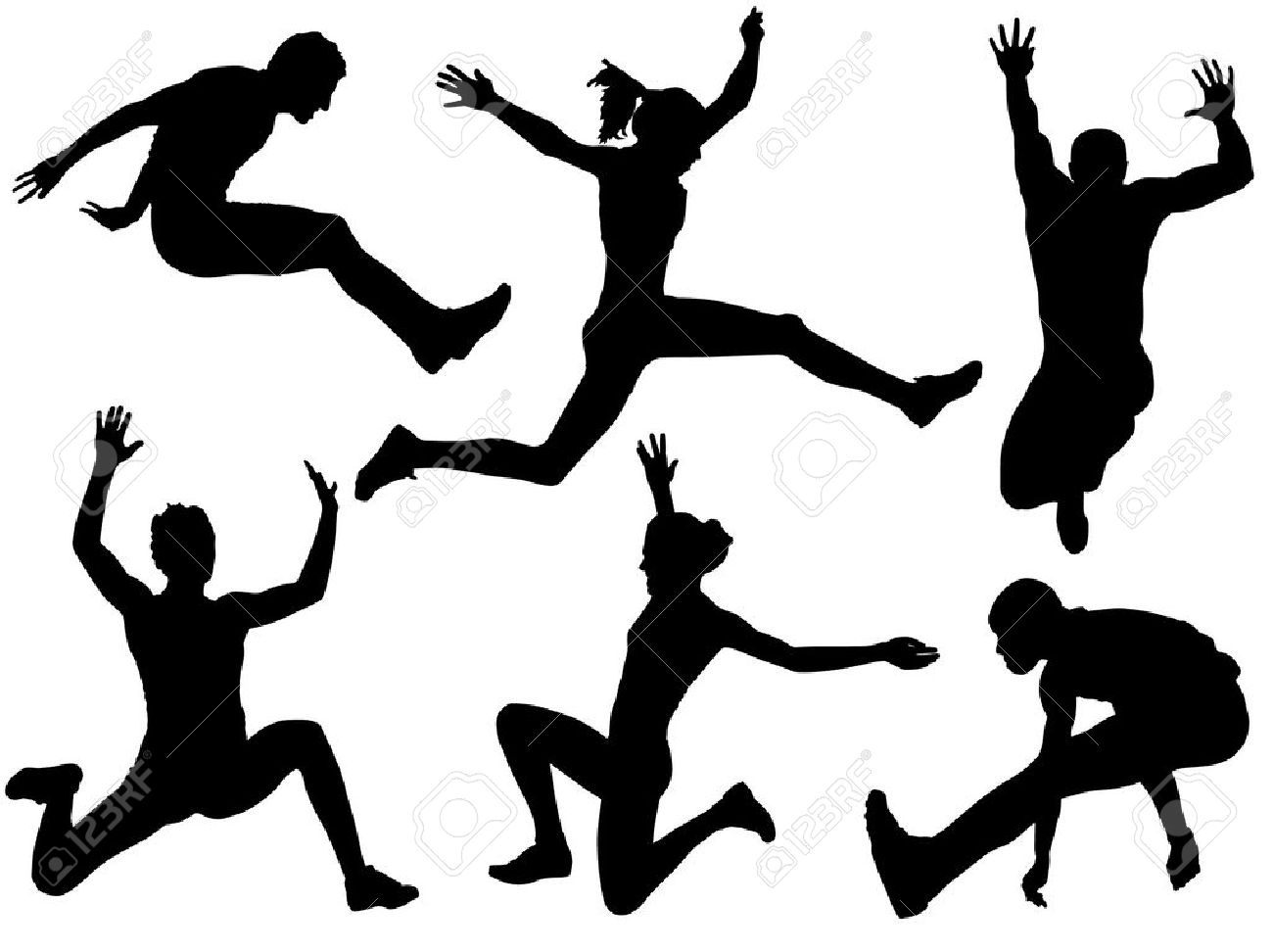 ПРЫЖКИ
ПРЫЖКИ  В  ДЛИНУ
Прыжок в длину представляет собой сочетание быстрого разбега
с мощным отталкиванием. 
В прыжке четыре фазы – разбег, отталкивание, полет и приземление. Все они между собой взаимосвязаны  и одинаково важны.
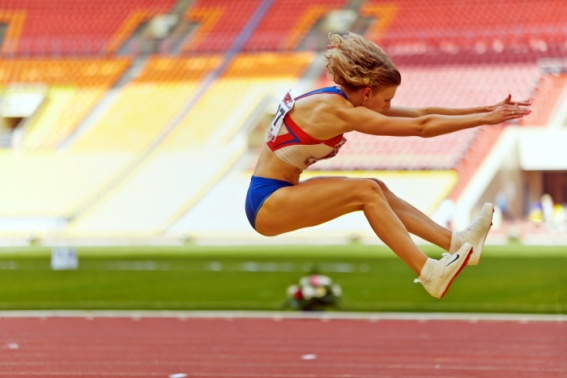 Бег в прыжках в длину напоминает разгон при беге на короткие дистанции, отталкивание выполняется быстро и резко, приземление производится на обе ноги в песок. Прыжки в длину являются олимпийским видом.
ПРЫЖКи
ТРОЙНОЙ  ПРЫЖОК
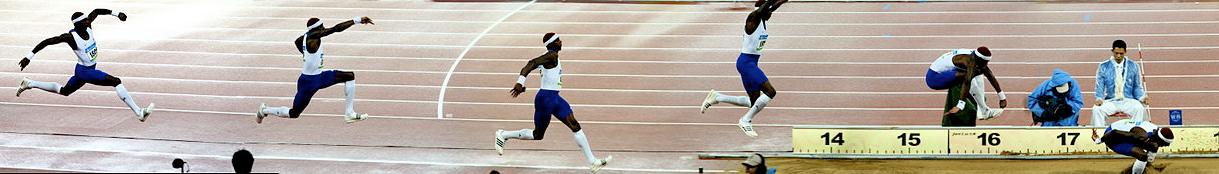 Тройной прыжок- дисциплина легкой атлетики, относящаяся к горизонтальным прыжкам технических видов, похож на прыжок в длину, но после отталкивания от планки спортсмен должен обязательно выполнить  скачок, прыжок с одной ноги на другую, а затем прыжок в яму с песком.
ПРЫЖКИ
ПРЫЖКИ  В  ВЫСОТУ
Прыжок в высоту –дисциплина 
легкой атлетики, относящая к вертикальным прыжкам технических видов.
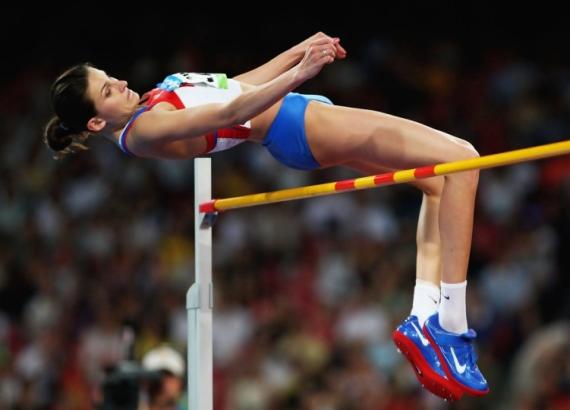 Составляющие прыжка:
разбег, отталкивание и переход через планку и завершается процессом приземления.
К атлету предъявляются высокие  требования относительно физической подготовки.
ПРЫЖКИ
ПРЫЖКИ  В  ВЫСОТУ  С  ШЕСТОМ
Прыжок с шестом – дисциплина, относящая  к прыжкам технических видов легкоатлетической программы.
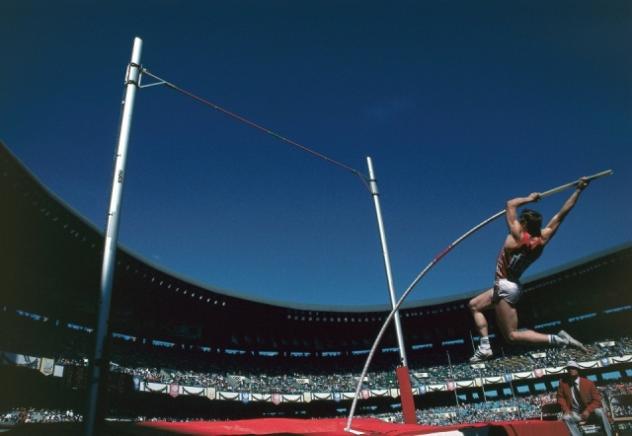 Здесь спортсмену надо пройти над планкой не опрокинув ее, использовав легкоатлетический шест.
Прыжки с шестом - олимпийский вид, также входит в                  состав  легкоатлетических многоборий.
МЕТАНИЯ
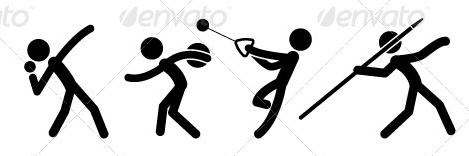 В легкой атлетике различают следующие виды метаний:
- метание диска (2 кг у муж. и  1 кг у жен.);
- метание копья  (800г у муж. и 600г у жен.);
- толкание ядра (7257г у муж. и 4000г у жен.);
- метание молота (7265г у муж.  и 4000г у жен.).
МЕТАНИя
МЕТАНИЕ  МОЛОТА
Метание молота- легкоатлетическая дисциплина, заключающаяся  в метании
специального спортивного снаряда - молота, на дальность. Молот представляет собой
металлический шар, соединенный тросом с рукояткой.
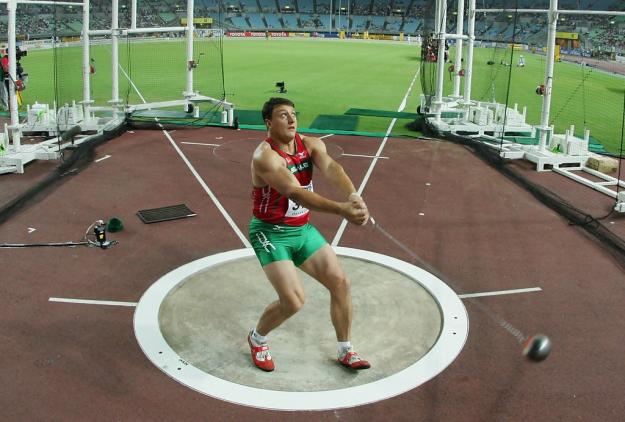 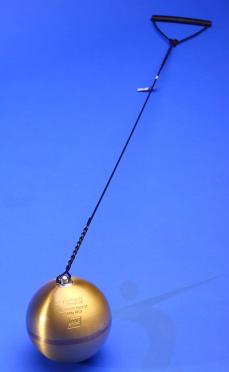 Эта дисциплина является олимпийской 
у мужчин с 1900г., а у женщин с 2000г.
МЕТАНИя
МЕТАНИЕ   ДИСКА
Метание  диска - дисциплина,
заключающаяся в метании специального спортивного снаряда - диска на дальность. Диск имеет форму линзы.
У мужчин вес диска 2 кг., а  у женщин 1 кг. Метание диска у мужчин появилось уже  на первой Олимпиаде,
а у  женщин в 1928г.
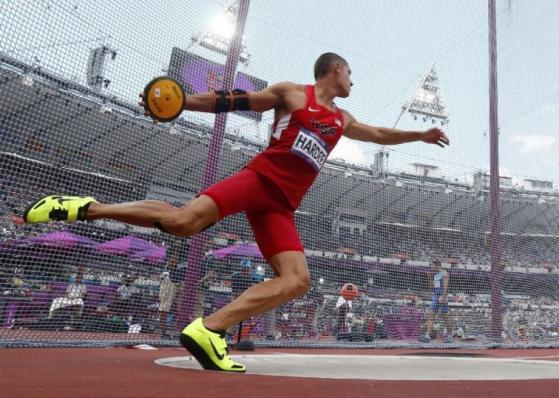 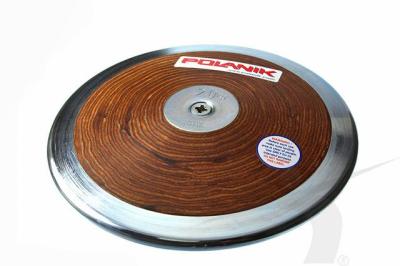 МЕТАНИЕ  КОПЬЯ
Метание копья-  дисциплина  в  легкой атлетике,
заключающаяся в метании спортивного снаряда – копья на дальность.
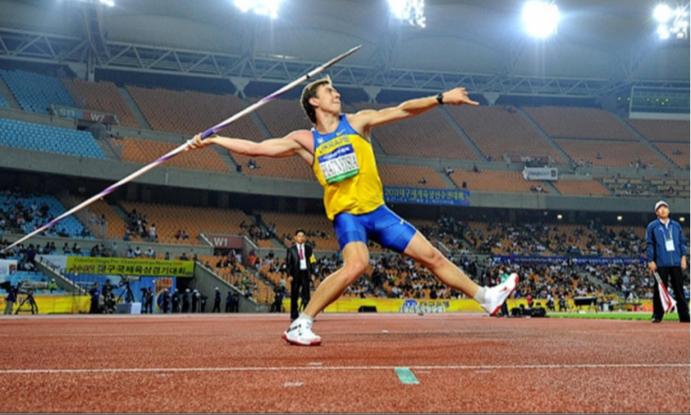 Копье - полый металлический снаряд  у мужчин весом 
600г., а у женщин 230г. Метание копья на Олимпийских играх  у мужчин появилось в 1906г., а у женщин включили в программу в1932г.
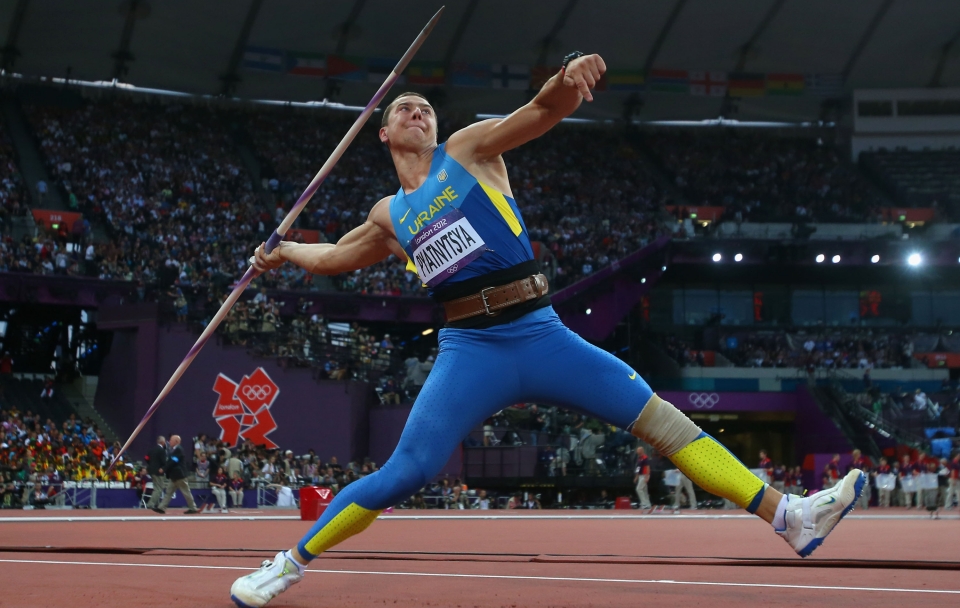 ТОЛКАНИЕ  ЯДРА
Толкание ядра - соревнования по метанию на дальность толкающим
движением руки спортивного снаряда -ядра. Ядро - металлический шар 3,4,5,6 и 7.257кг (в зависимости от возраста
занимающегося).
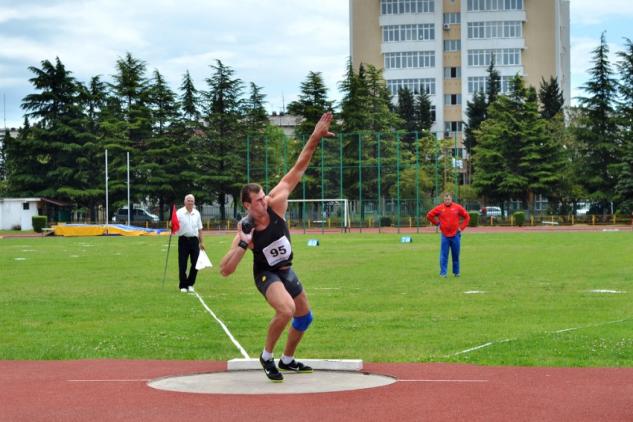 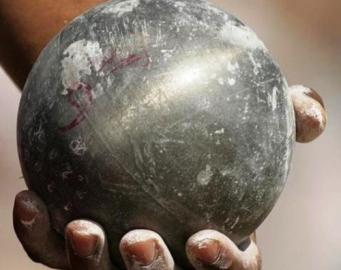 Толкание ядра является Олимпийской 
дисциплиной с 1896г. у мужчин, а у женщин с 1948г.
МНОГОБОРЬЕ
Легкоатлетические многоборья – десятиборье  у мужчин и семиборье у женщин.  Соревнования проводятся в течении 2-х дней, спортсмены набирают  очки по результатам в каждом из видов.
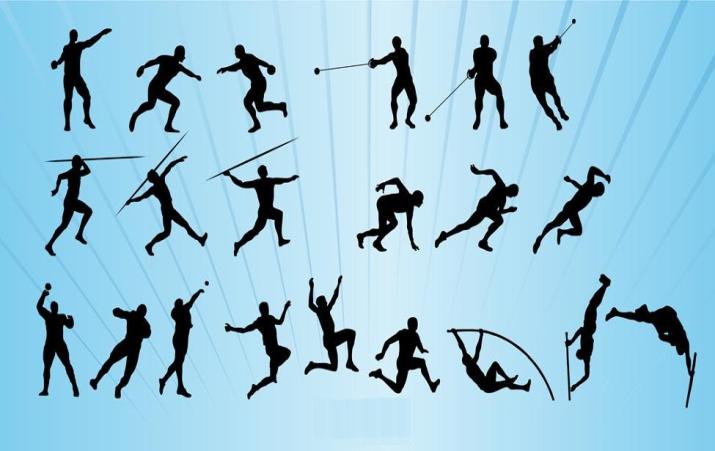 ДЕСЯТИБОРЬЕ
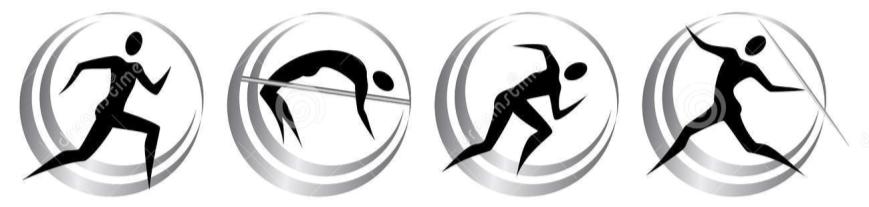 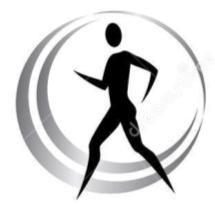 Десятиборье – это классическое мужское многоборье, включающее в себя:
бег  - на 100,  400, 1500м,  110м с барьерами;
прыжки - в высоту, в высоту с шестом,  в длину;  метание - копья, диска; толкание ядра.
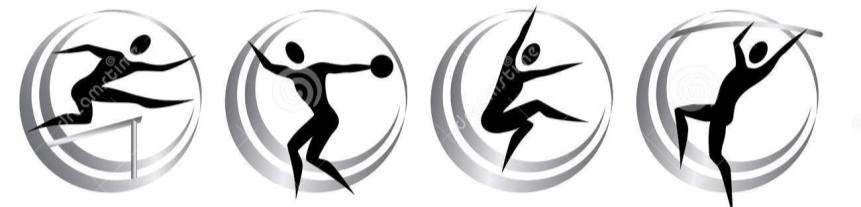 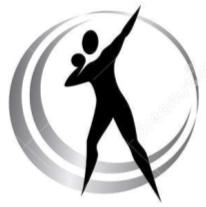 СЕМИБОРЬЕ
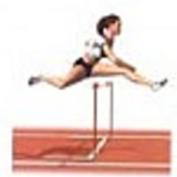 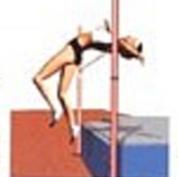 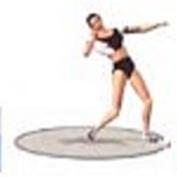 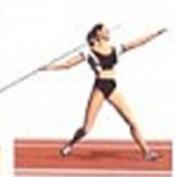 Классическое женское семиборье – бег на 100 м с барьерами, 200м, 800м, прыжки
в длину, в высоту, метание копья и толкание ядра.
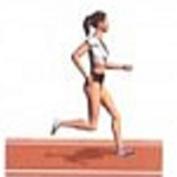 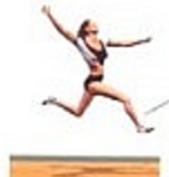 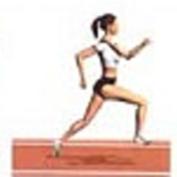 КОРОЛЕВА СПОРТА
Почему легкую атлетику называют
королевой спорта? Возможно ее так 
называют потому, что это самый  древний из известных нам видов 
спорта. Легкая атлетика - королева спорта, объединяет более 40 
соревновательных  упражнений. Разнообразие упражнений
помогает укрепить здоровье, развить выносливость, воспитывать 
характер, волевые и физические качества.
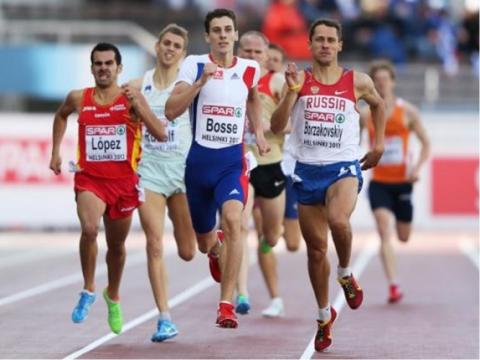 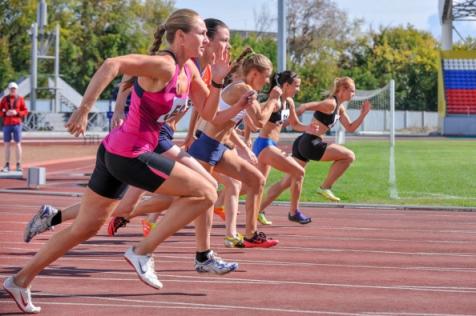 ИСПОЛЬЗУЕМЫЕ  ИСТОЧНИКИ:
1. Легкая  атлетика: Учебник/ Чеснокова Н.Н., Никитушкина В.Г.
    Издательство: Физическая культура, 2010г.
2. Легкая атлетика: Учебное пособие/ Жилкин В.С., Кузьмин В.С.,
    Сидорчук Е.В. Издательский центр  «Академия» 2003г.
3. Статья «Легкая атлетика» -    http://www.ammanu.edu.jo/wiki1/ru/articles/%D0%BB/%D1%91/%D0%B3/%D0%9B%D1%91%D0%B3%D0%BA%D0%B0%D1%8F_%D0%B0%D1%82%D0%BB%D0%B5%D1%82%D0%B8%D0%BA%D0%B0.html 
 4. Статья «Технические дисциплины»
 http://mir-la.com/tekhnicheskie_vidy.html 
5. Статья  «Легкая атлетика – королева спорта» - http://zdorovosport.ru/leg_atl.html